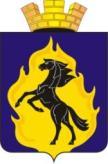 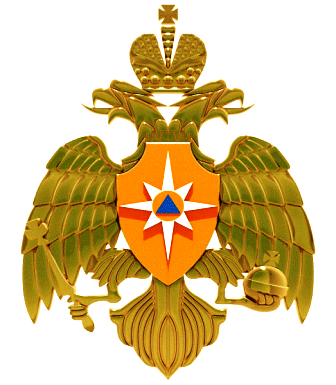 ПАСПОРТ
Единой дежурно-диспетчерской службы
Юргинского муниципального округа Кемеровской области – Кузбасса
РУКОВОДСТВО МУНИЦИПАЛЬНОГО ОКРУГА И ЕДДС
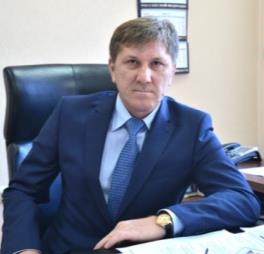 Глава Юргинского муниципального округа – 
Председатель КЧС и ОПБ
Дадпшов Дадаш Каипович
тел: 8 (384-51) 4-18-98
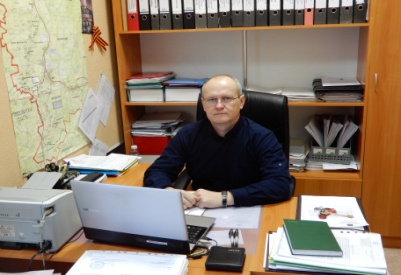 Начальник отдела по делам ГО и ЧС 
Юргинского муниципального округа
Гридчин Александр Сергеевич
тел: 8 (384-51) 4-30-01
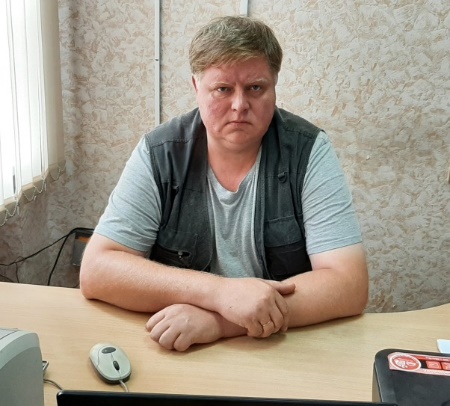 Начальник отдела ЕДДС Юргинского муниципального округа
Литвиненко Алексей Николаевич
тел: 8 (384-51) 4-43-63
2
КРАТКАЯ  ХАРАКТЕРИСТИКА ЮРГИНСКОГО МУНИЦИПАЛЬНОГО ОКРУГА
ЕДДС Юргинского 
МО
10ПСО ФПС ГПС ГУ МЧС России по КО-Кузбассу»
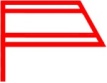 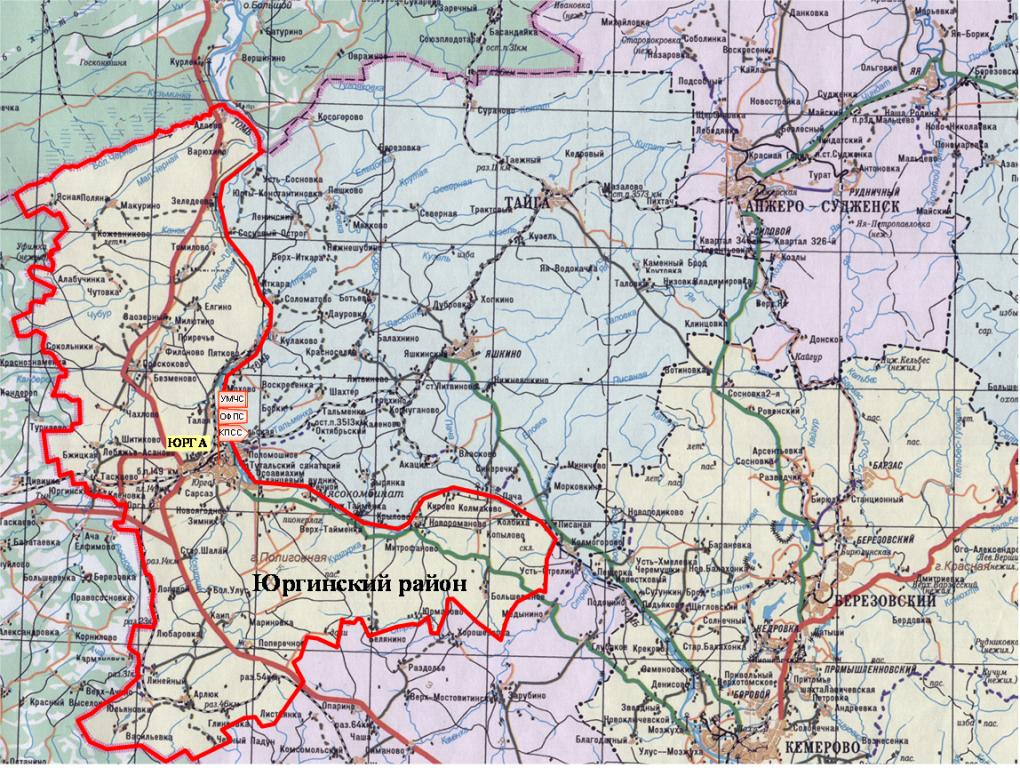 Адрес администрации: 652050, г. Юрга, ул. Машиностроителей, 37 Координаты: 56.949°СШ 67.723°ВД
Место расположения – на 1-ом здании Администрации района, площадь -  22 м2
Электронный адрес ЕДДС: edds@yurgregion.ru 
Телефон: 8(384-51) 4-04-40, 6-17-37 . 
Юргинский муниципальный округ входит в состав Кемеровской области – Кузбасса и Сибирского федерального округа Российской Федерации. Округ расположен в северной части Кемеровской области – Кузбасса на расстоянии от областного центра 106 км. С севера округ граничит  с Томской областью, с запада с Новосибирской областью, с юга с Топкинским муниципальным округом, с востока с Яшкинским муниципальным округом. Общая протяжённость его границ составляет около 353 км.
Потенциально опасные объекты:
взрывопожароопасных – 2
Социально значимые объекты/в том числе с круглосуточным пребыванием людей: 
Общеобразовательные школы – 13;
Дошкольных образовательных – 13;
Фельдшерско-акушерских пунктов – 28
Больницы - 3 
 5 ж/д станций, 80 км железных дорог
 дома престарелых - 3 
Объектов с круглосуточным пребыванием людей - 6
Оздоровительных лагеря - 2
Котельных – 24, 
68,9 км линий теплоснабжения
3
РАЗМЕЩЕНИЕ ЕДДС ЮРГИНСКОГО МУНИЦИПАЛЬНОГО ОКРУГА
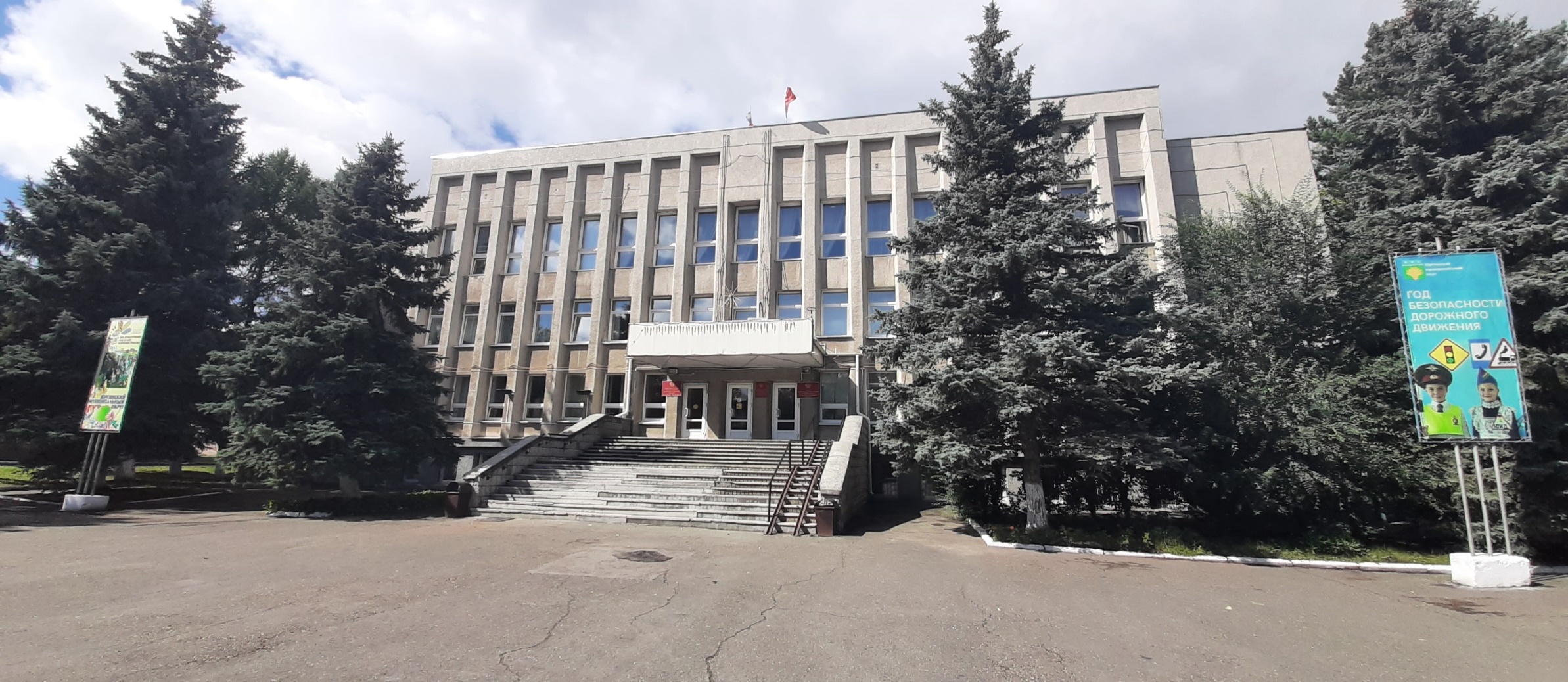 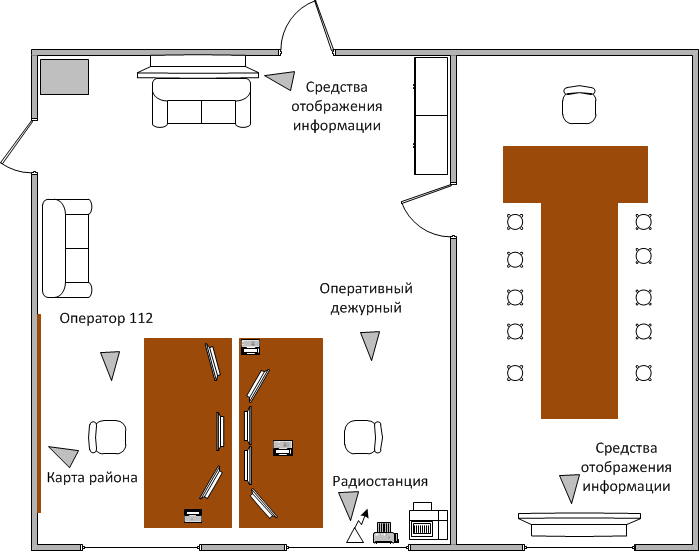 ЕДДС Юргинского муниципального округа размещена 
на 1-ом этаже здания Администрации Юргинского муниципального округа.
ЕДДС муниципального округа входит в штат Администрации Юргинского муниципального округа
Площадь зала ЕДДС – 22 кв. м.
4
ЧИСЛЕННОСТЬ ЕДДСЮРГИНСКОГО МУНИЦИПАЛЬНОГО ОКРУГА
5
ОСНАЩЕНИЕ ЕДДС ЮРГИНСКОГО МУНИЦИПАЛЬНОГО ОКРУГА
6
СВЕДЕНИЯ О ЧРЕЗВЫЧАЙНЫХ СИТУАЦИЯХ, 
ПРОИЗОШЕДШИХ НА ТЕРРИТОРИИ 
ЮРГИНСКОГО МУНИЦИПАЛЬНОГО ОКРУГА 
В ПЕРИОД 2018 - 2022
В период 2018-2022 года на территории Юргинского муниципального округа произошла 1 чрезвычайная ситуация: 
техногенные ЧС – 1; 
природные ЧС – 0; 
биолого-социальные ЧС – 0.
7
ПОТЕНЦИАЛЬНО ОПАСНЫЕ ОБЪЕКТЫ
Юргинское линейное производственное управление магистральных газопроводов
ЮЛПУ МГ
подстанция «Юрга-500» Кузбасского предприятия магистральных электрических сетей
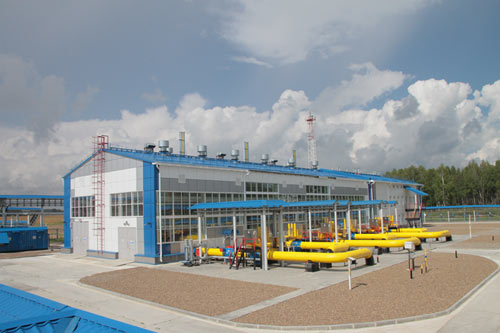 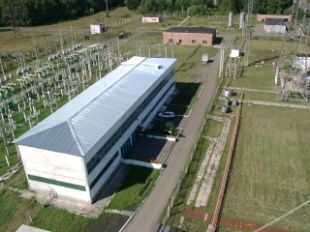 652000, Кемеровская область, Юргинский район, с. Проскоково
652000, Кемеровская область, Юргинский округ подстанция «Юрга-500»
8
ЗАЛ ОПЕРАТИВНОЙ ДЕЖУРНОЙ СМЕНЫ
ЕДДС ЮРГИНСКОГО МУНИЦИПАЛЬНОГО ОКРУГА
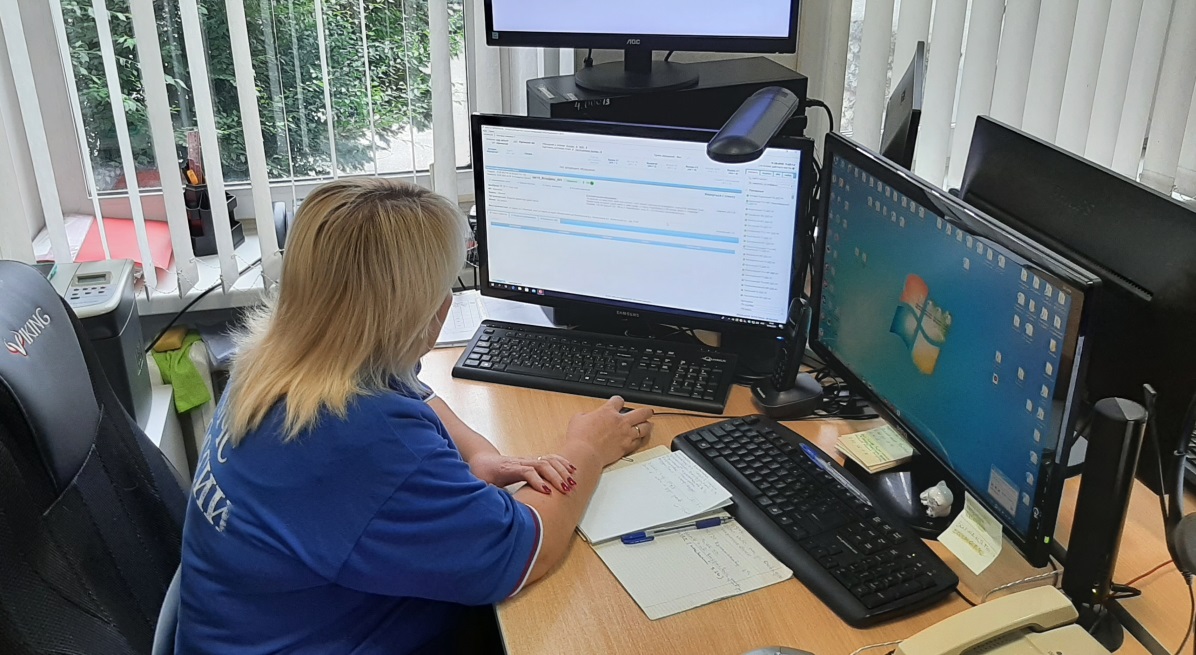 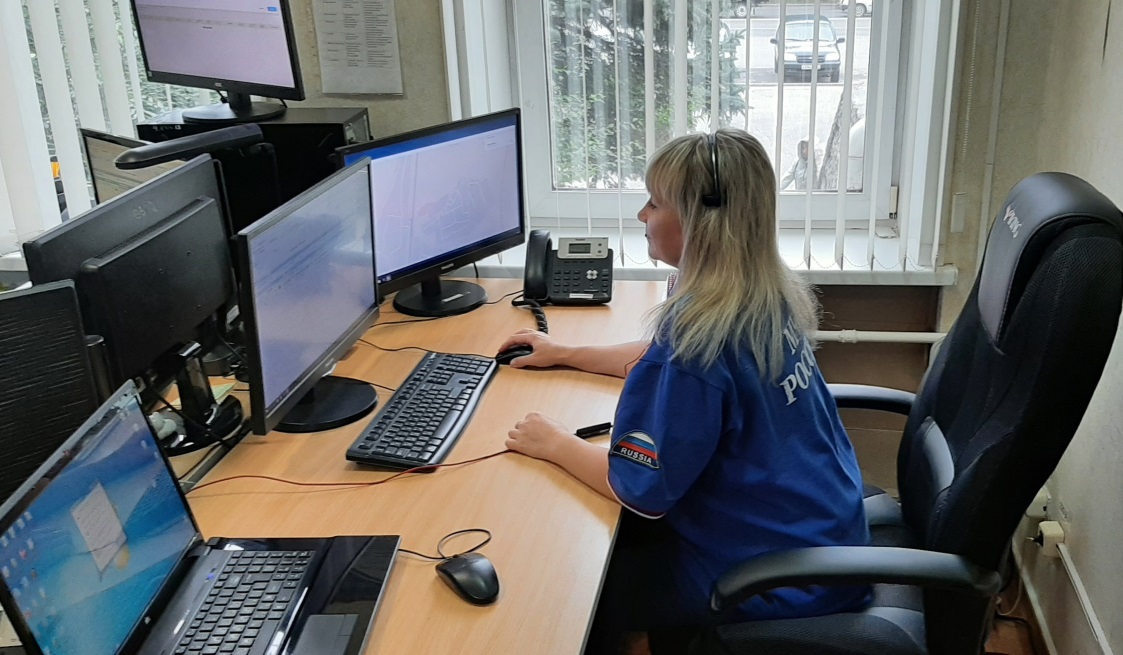 Рабочее место  оперативного дежурного ЕДДС
Рабочее место специалиста системы 112
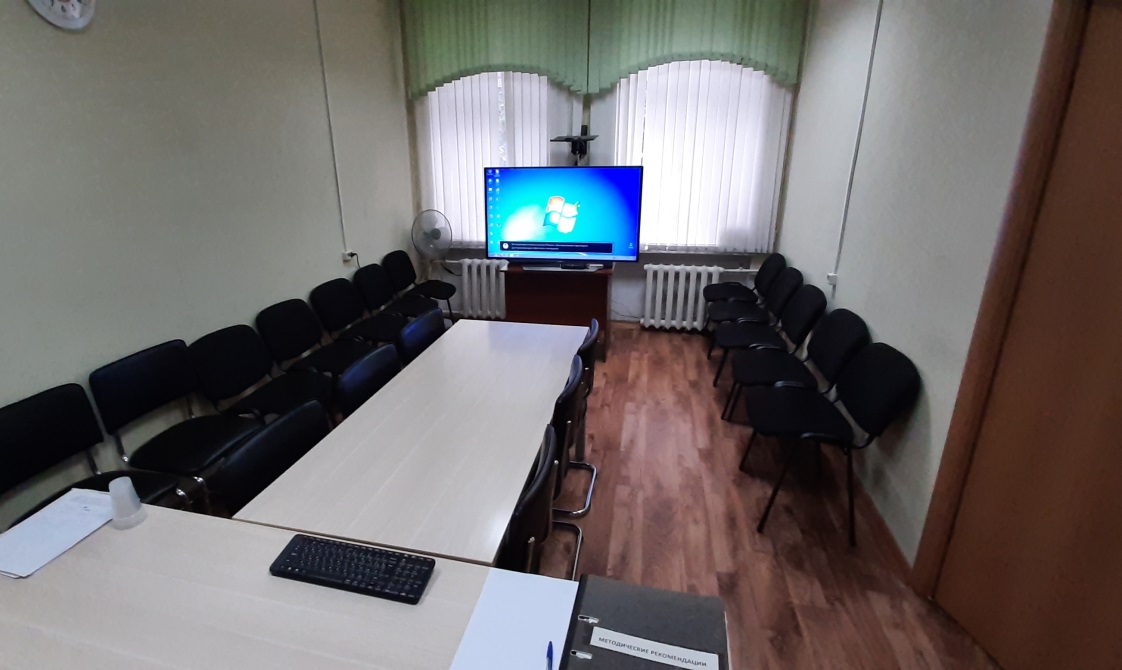 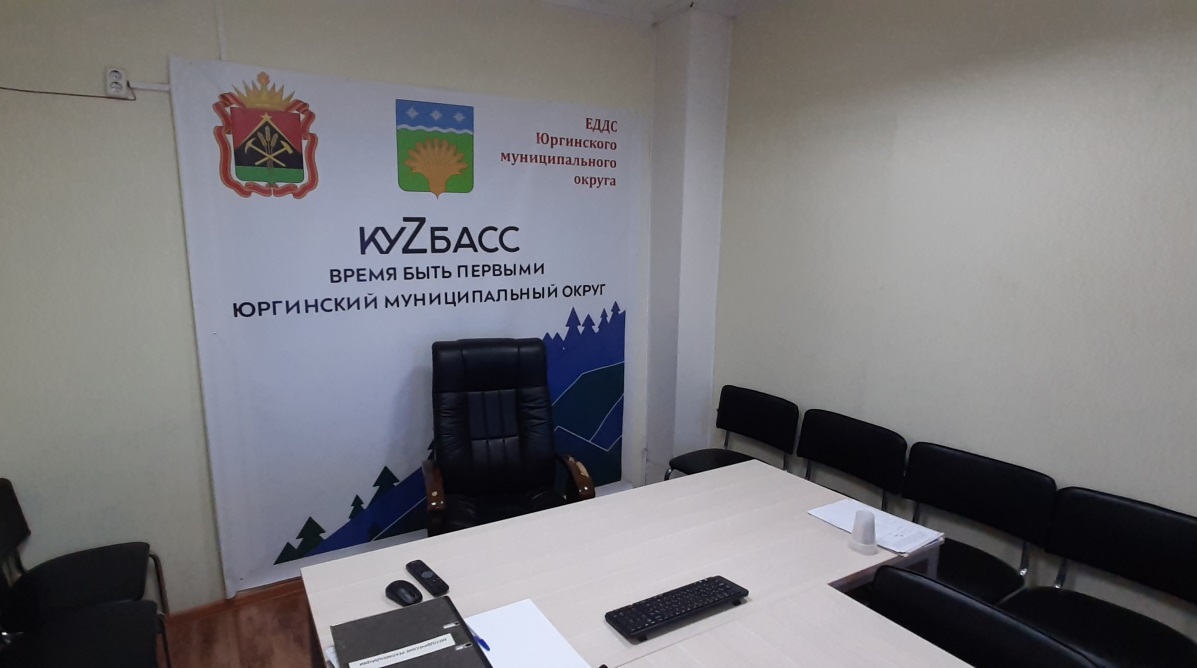 ЗАЛ ВКС  ЕДДС Юргинского МО
ЗАЛ ВКС  ЕДДС Юргинского МО
9